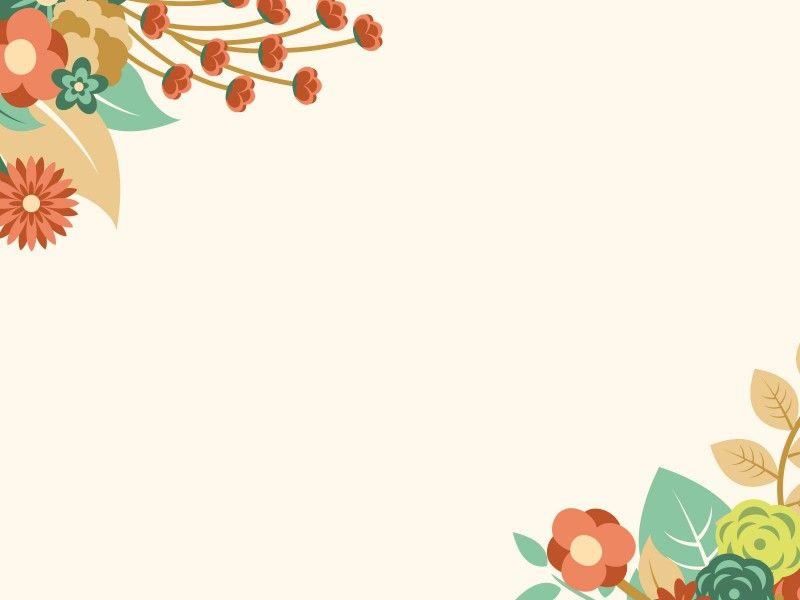 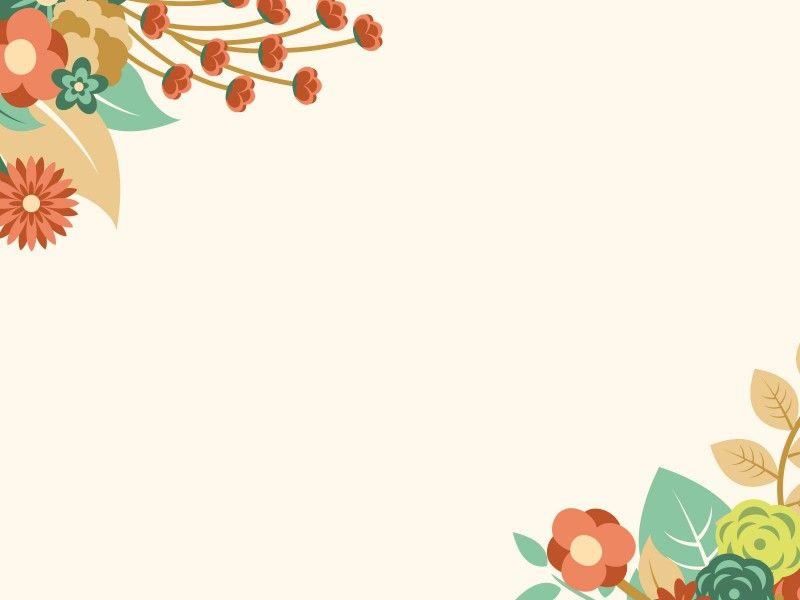 KHỞI ĐỘNG
Các đơn vị đo diện tích đã học
Lớn hơn mét vuông
Nhỏ hơn mét vuông
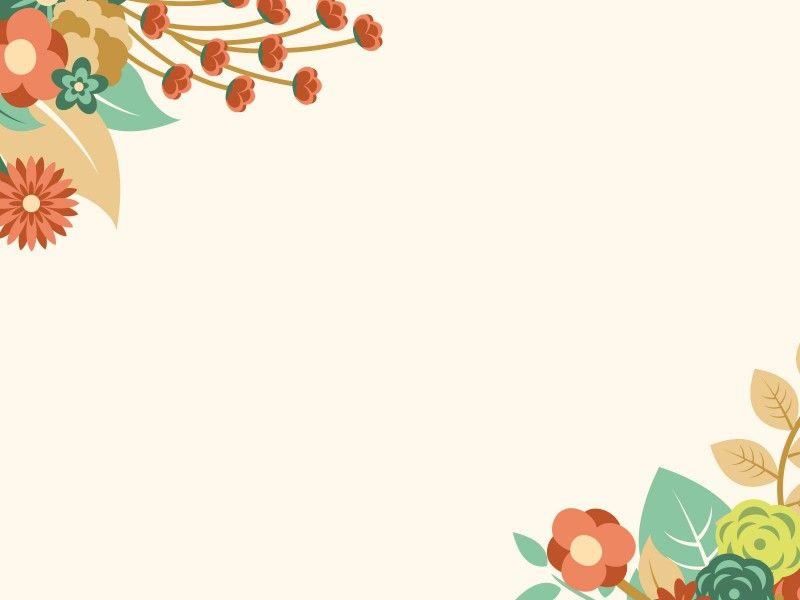 Mét vuông
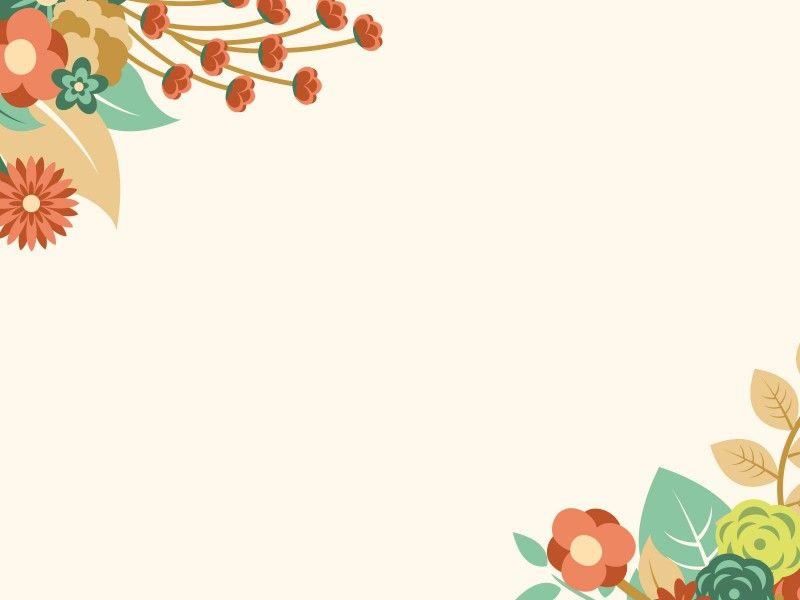 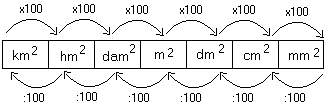 Thứ sáu  ngày 8 tháng 10 năm 2021
Toán
Luyện tập chung
(Trang 31-32)
Bài 1 (tr 31): Viết các phân số sau theo thứ tự từ bé đến lớn:
a)
;
;
;
;
b)
<
;
<
<
;
<
;
<
<
;
;
;
;
;
<
;
<
<
;
a) Ta có
Vậy các số viết theo thứ tự từ bé đến lớn là:
b) Ta có
vì
nên
Vậy các số viết theo thứ tự từ bé đến lớn là:
Bài 2 (tr 31): Tính
a)
b)
c)
d)
+
-
×
:
-
+
×
×
Diện tích một khu nghỉ mát là 5ha. Trong đó có      diện tích là hồ nước. Hỏi diện tích hồ nước là bao nhiêu mét vuông?
Bài 3 (tr 32)
Bài giải
Bài giải
Diện tích : 5 ha = 50 000 m2
Diện tích hồ nước là:

50 000 x        = 15 000 (m2)

	Đáp số: 15000 m2
Năm nay tuổi bố gấp 4 lần tuổi con. Tính tuổi của mỗi người, biết bố hơn con 30 tuổi.
Bài 4 (tr 32)
Tóm tắt
? tuổi
Bố
Con
30 tuổi
Bài giải
Hiệu số phần bằng nhau là:   4 – 1 = 3 (phần)
Tuổi của bố:  30 : 3 x 4 = 40 (tuổi)
Tuổi của con:    40 – 30 = 10 (tuổi)
	            Đáp số: Bố: 40 tuổi , 
                                    Con : 10 tuổi
? tuổi
Nối kết quả đúng
1
3
2
7
1
1
1
1
1
2
8
4
8
2
2
4
2
2
+
x
1
2
x
+
1
4
x
-
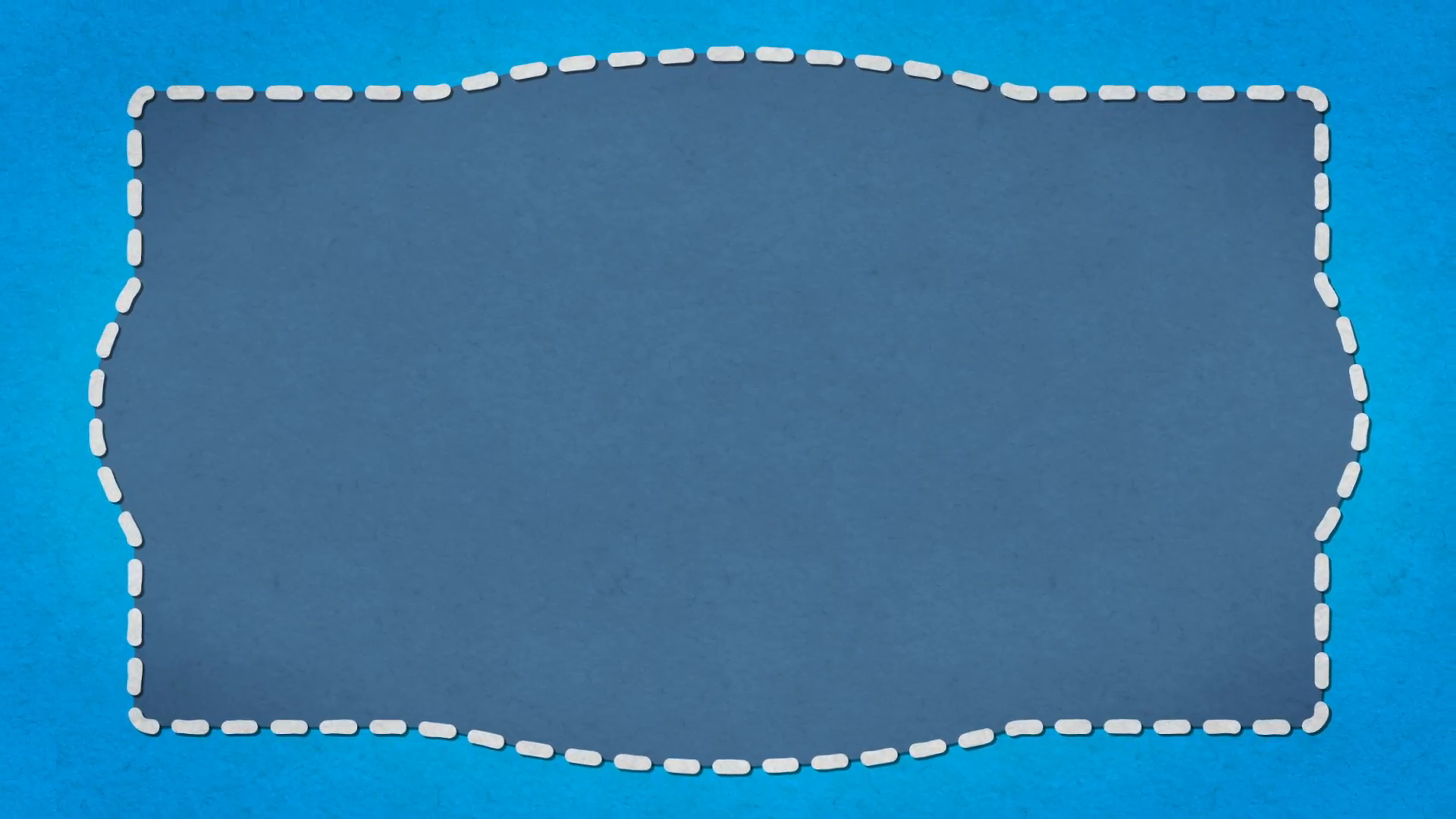 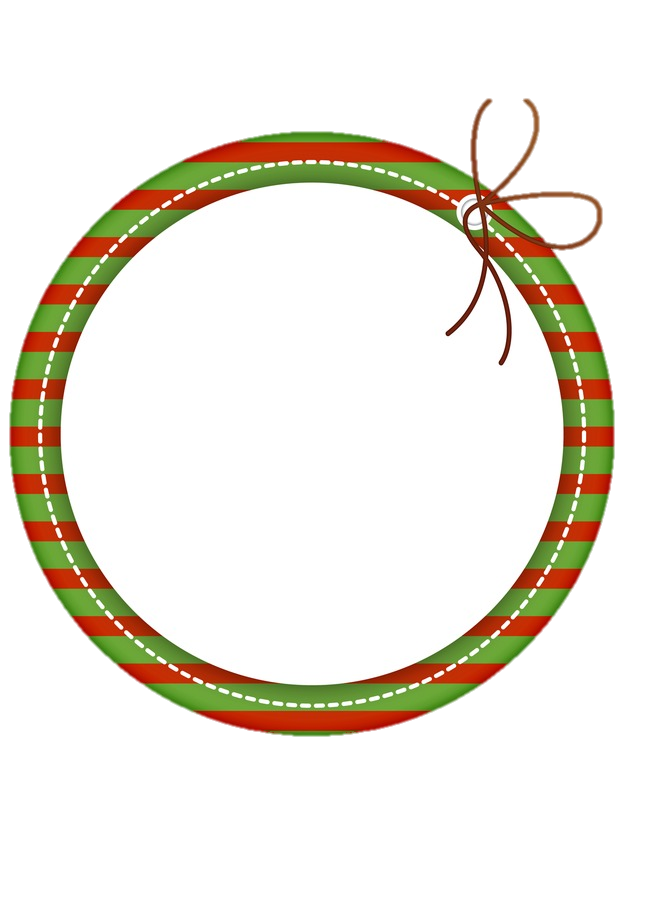 Góc
tính nhanh